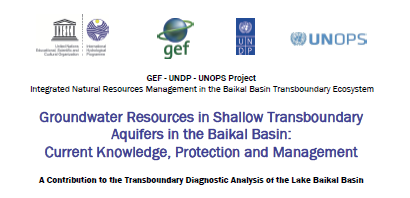 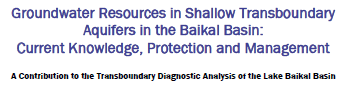 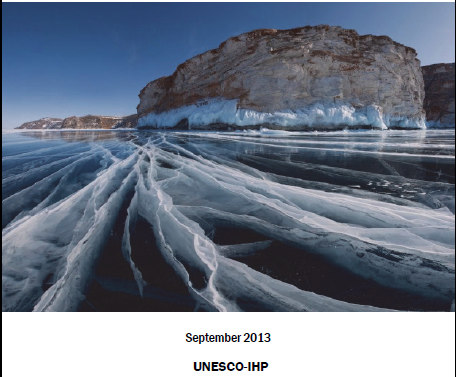 UNDP/GEF project “Integrated Natural Resource Management in the Baikal Basin Transboundary Ecosystem” project
National Technical Director Tumurchudur

29 July 2015, Tanhoe, Russia
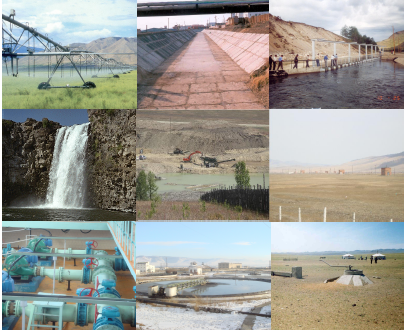 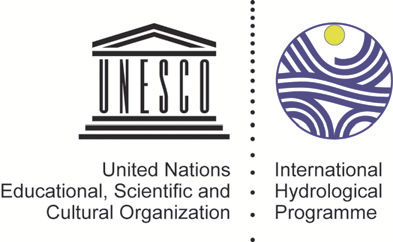 The work implemented in cooperation with UNESCO-IHP  under the coordination Dr. Jaroslav Vrba, senior consultant

Mongolia:
 Dr Borchuluun Urtnasan, Freelance consultant
 Dr Buyankhishig Nemer, Associate Professor, Mongolian University of Science and Technology

Russian Federation:
 Dr Alexey Maksimovich Plyusnin, Deputy Director for Science of Geological Institute of SB of Russian Academy of Science, Chief of Laboratory of Hydrogeology and Geoecology,Ulan-Ude
 Dr Marina Aleksandrovna Tugarina, Associate Professor, Irkutsk State Technical University, Department of Geology, Irkutsk
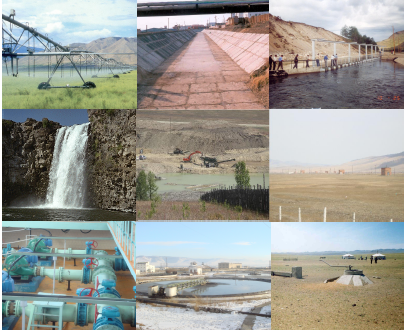 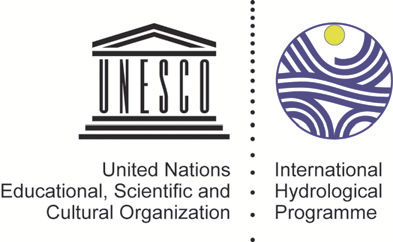 The report was structured to reflect the major objectives as

Hydrogeological conditions and present status of groundwater resources
Shallow alluvial aquifers and their interaction with surface water
III.  Man-made threats on groundwater resource
Vulnerability of groundwater dependent ecosystems
Transboundary aquifers on Mongolian–Russian border
Climate change impacts on aquifers
 Groundwater priority issues of transboundary concern in the Lake Baikal Basin
Conclusions and recommendations
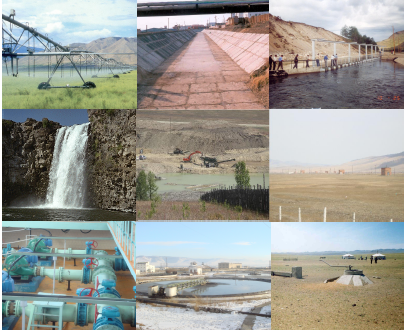 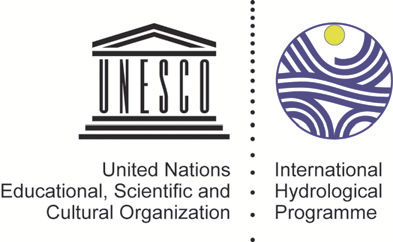 Hydrogeological conditions and present status of groundwater resources
Groundwater is a significant component of the hydrological cycle and aquifers are important hydrological units in the Baikal Basin. 

The groundwater is a key component:
 
Geological and geochemical processes and has many ecological functions sustaining spring discharges, river base flows, lakes and wetlands. 
Play important role for social and economic development. The majority of the population in the Baikal basin depends on groundwater for drinking and other domestic purposes.
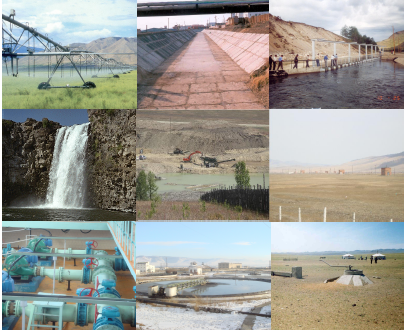 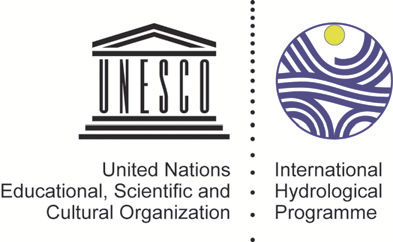 The groundwater system in the Baikal Basin is characterised by deep and shallow aquifers. 
In Mongolia deep aquifers occur in two geological structures affected by deep tectonic faults and formed in Caledonian orogenic phase - Northern Mongolia unit; 
And the late Hercynic orogenic-Transbaikal geological unit consists by variety of deposits and rocks of different age and permeability.
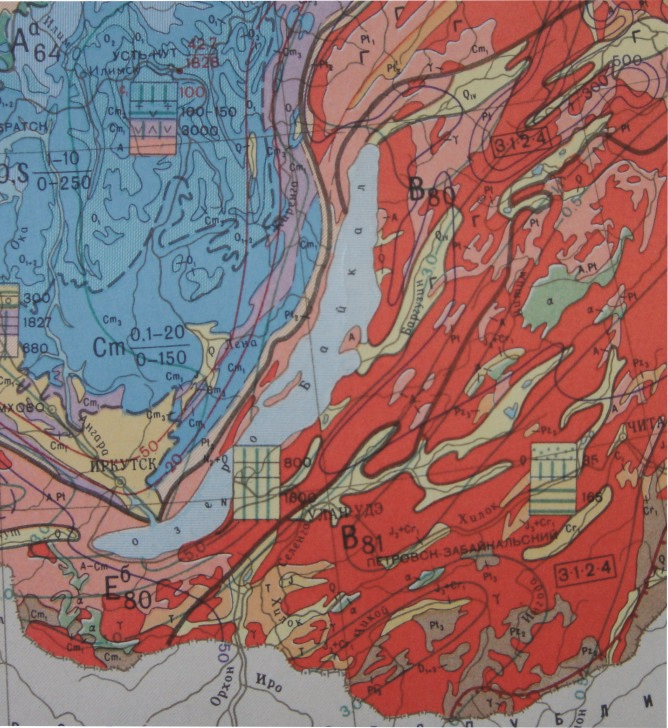 The groundwater resources in the Russian territory develops in geological units:
1 – aquifer systems in carbonate, terrigenous deposits of Paleozoic age; 

2 – aquifer systems
in granites; 


3 - aquifer systems in metamorphic rocks; 

4 – aquifers in unconsolidated deposits
of Cenozoic age; 

5 - aquifer systems in consolidated deposits of Jurassic-Cretaceous age
(Zaitsev I.K., 1966)
Irkutsk
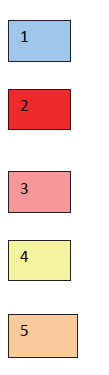 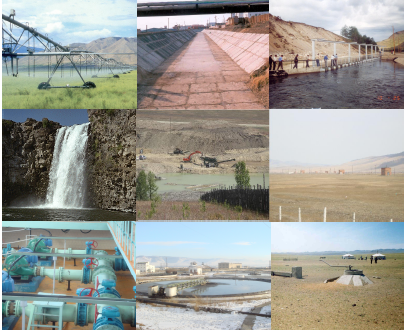 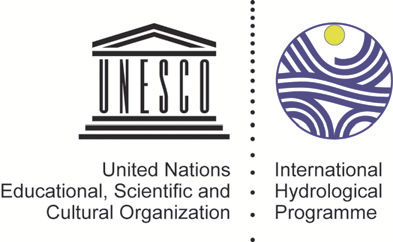 II. Shallow alluvial aquifers and their interaction with surface water
Significant groundwater resources in shallow aquifers occur in fluvial deposits in Mongolian and Russian territories of the Baikal Basin. These groundwater resources are used to supply drinking water for many cities and rural settlement. 

  Shallow aquifers in the Mongolian occupy large areas of the floodplains of the Eg, Tuul, Orkhon, Selenga, Delger, Ider, Khanui, Chuluut, Kharaa Yeroo and other big rivers. 
 Shallow aquifers in fluvial deposits of Quaternary age contain significant, well accessible groundwater resources mostly of good quality occurs in intet confluences of rivers with  Selenga and its delta.
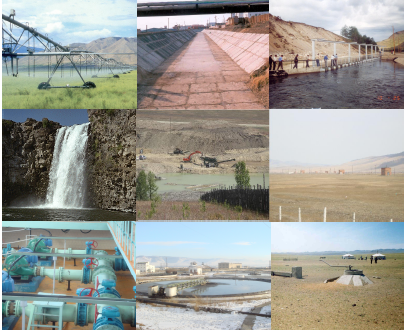 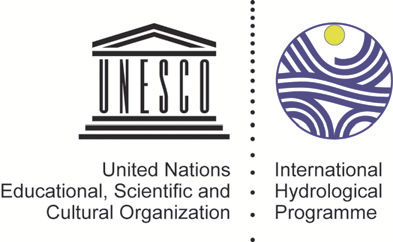 Man-made threats on groundwater resources
Solid and liquid wastes of different origin (industrial and domestic) as uncontrolled leakages of waste water . Groundwater pollution from the sources is mostly of local. Only few disposal sites of domestic wastes meet the requirements for safe management of produced wastes in the territories of both countries in the Baikal Basin.
 Diffuse groundwater pollution by nitrate and pesticide by agricultural activities is not registered  however a coordination between the agricultural and the water sector is needed.
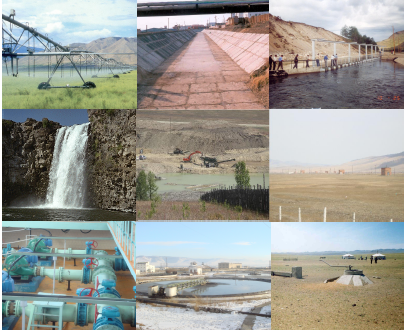 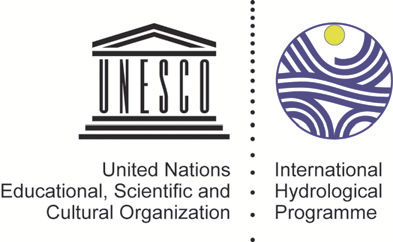 Interaction between surface water and groundwater
Hydrogeological knowledge of such shallow aquifers is restricted and data about their thickness,vulnerability, permeability and hydraulic properties as well as data about regular groundwater level measurements and groundwater chemistry and quality are scarce. Data are particularly needed for the studies of seasonal changes in water level of both surface water and groundwater and their influence on groundwater storage and discharge into rivers in dry seasons and surface water infiltration into adjacent shallow aquifers in wet seasons.
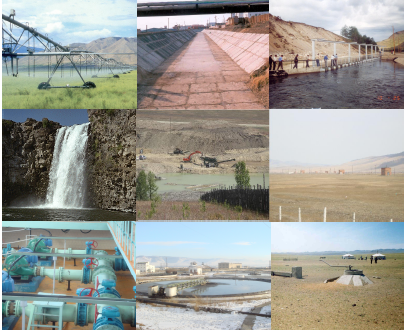 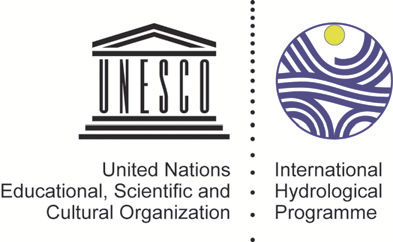 Climate change impact on shallow aquifers, dependent ecosystems
Shallow aquifer’s residence times (several days up to hundreds of years) are vulnerable to the impacts of climate change with increase  of air temperatures, changes in precipitation patterns, increasing thickness of thawing permafrost. 
Groundwater level decline in shallow aquifers due to climate change will affect groundwater dependent wetlands and ecosystems. Hydrogeological investigation of shallow aquifers, 
and ecosystems is scare in the Baikal basin.
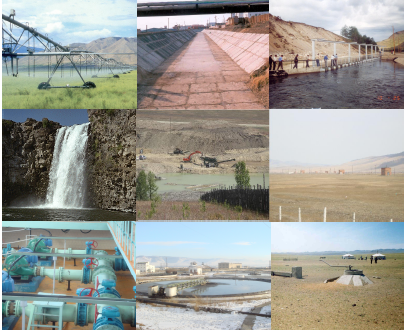 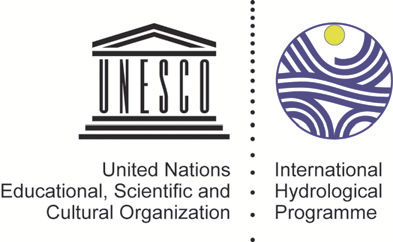 Groundwater priority issues of transboundary concern in the Lake Baikal Basin
1. Improve the knowledge about groundwater resources quantity and quality and groundwater pollution in the entire Baikal Basin, 
2.Clarify hydrogeological conditions in transboundary areas where groundwater runoff discharging Mongolian or Russian territories of the Baikal Basin is not monitored as yet and data are not available to control potential transboundary groundwater pollution transport.
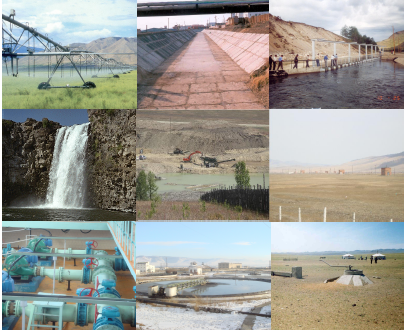 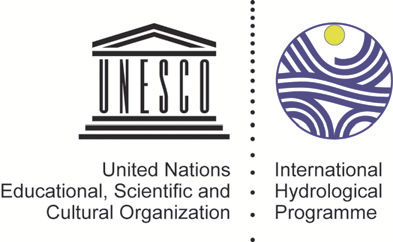 Conclusions and recommendations
Identification of transboundary aquifers and evaluation of the present status of their knowledge
  Transboundary groundwater pollution and depletion: 
Investigation and evaluation of the present status of mining activities in large mining districts in Mongolian and Russian territories of the Baikal Basin with respect to their potential impact on water resources.
 Evaluation of mineral compositions of large mine waste disposal sites and chemical composition of waste leakages
 Establishment and operation of ýæéèûì¿ãèáéæígroundwater monitoring system around mining districts to control impact of pollution leakages on groundwater quality and abstraction.
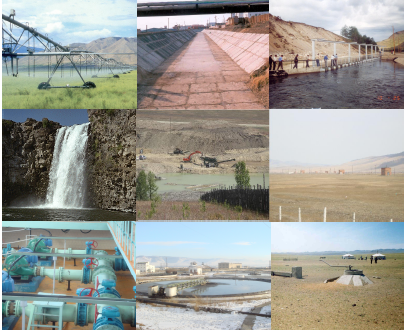 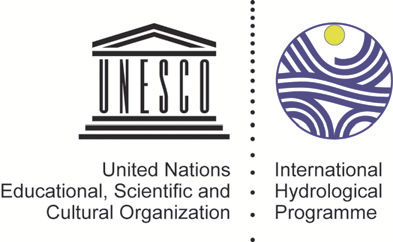 Study of transport and transformation processes of toxic constituents in the unsaturated and saturated groundwater system in mining districts
Identification and evaluation of uncontrolled industrial or municipal disposal sites located near to the water supply systems or aquifers with significant groundwater resources and projection
of technical 
Implementation of techniques and methods for effective reuse of treated waste water 
- Regular control of chemical composition of treated waste water discharge in the surface streams, lakes or groundwater.
- Operation of site specific groundwater monitoring networks
UNESCO-IHP Ground water report of Baikal basin
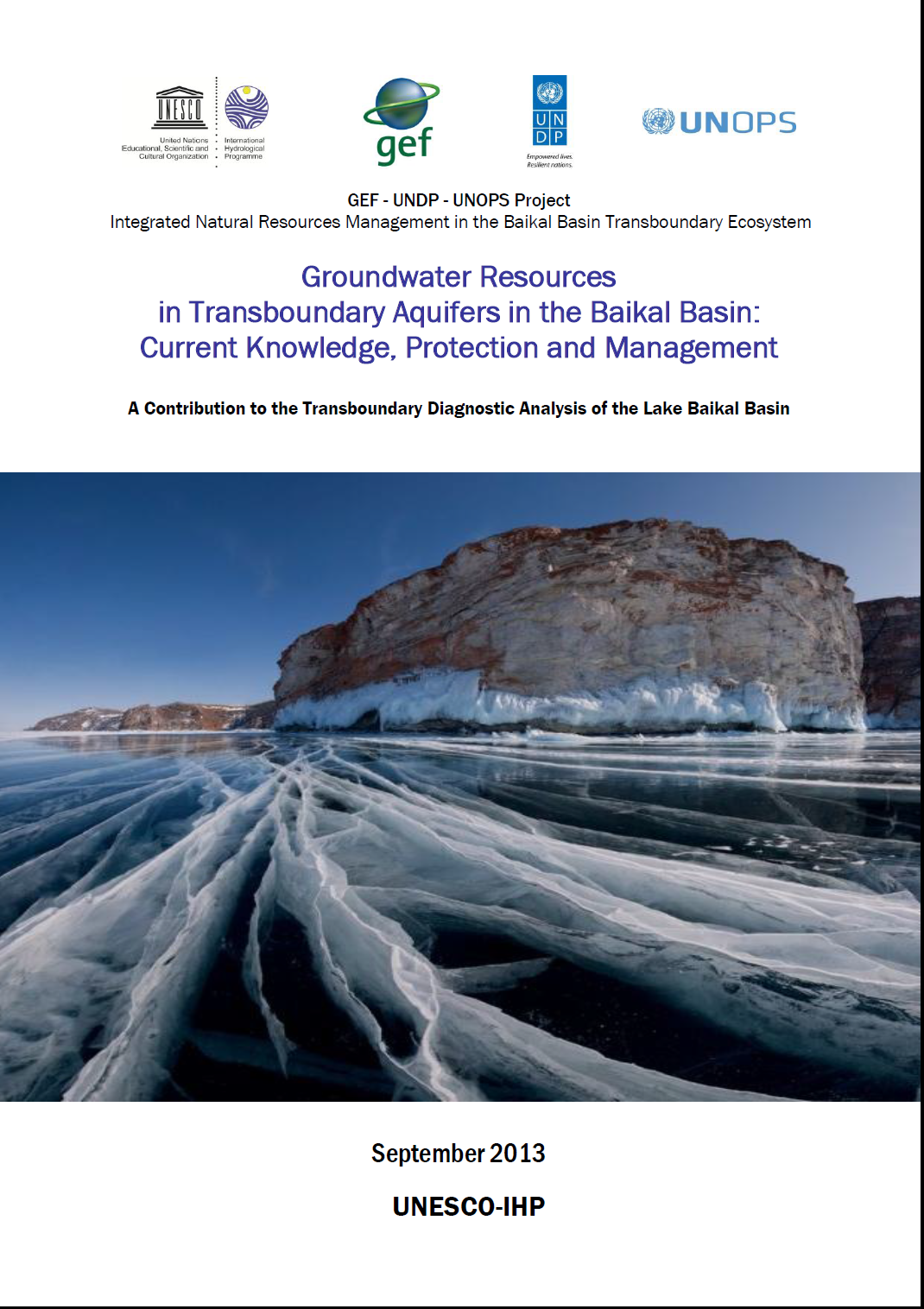 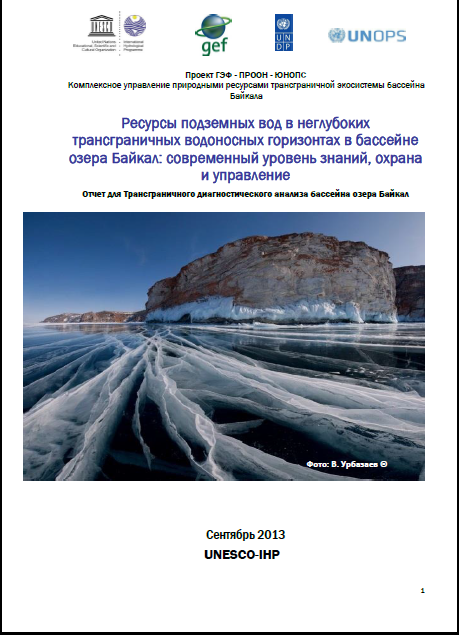 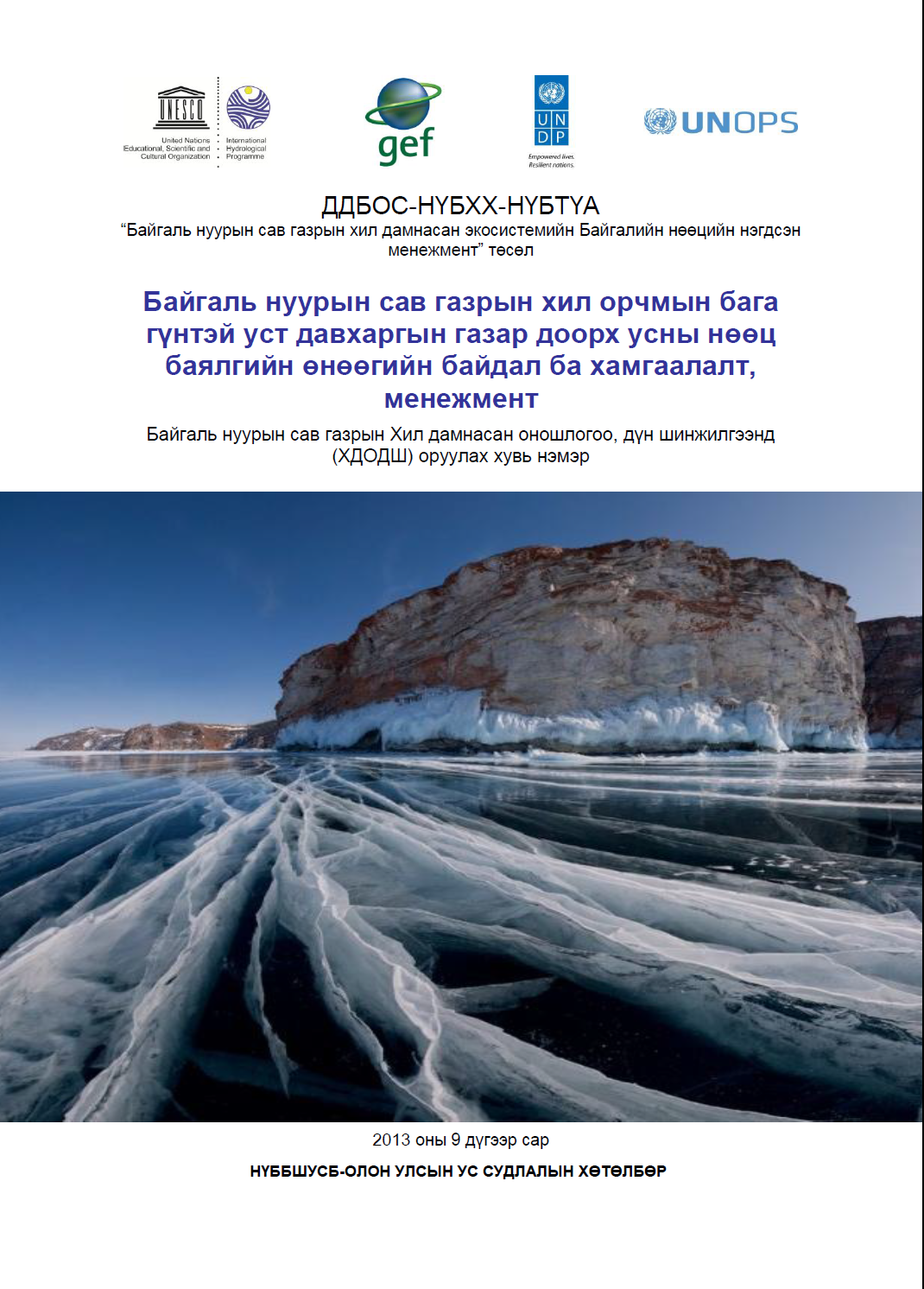 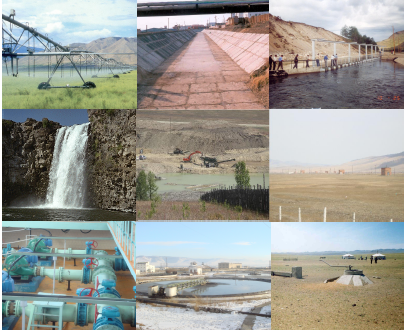 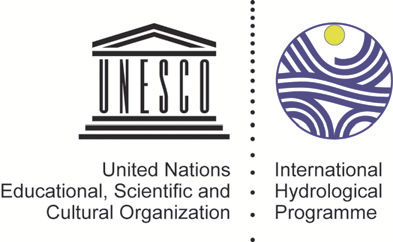 THANK YOU FOR ATTENTION!